Converting fractions
07/01/2020
LO: Can I convert between improper and mixed numbers?
Differences
Mixed number
Improper fraction
Converting mixed to improper
To convert a mixed number to an improper you will need to calculate the number of parts the whole number is equal to. You then add this number on to the fraction.
Steps
Step 1:
Multiply the Whole number by the denominator

Step 2: 
Add this amount to the numerator

Step 3:
Write this over the same denominator.
Class example
Converting mixed to improper
To convert an improper fraction to a mixed number you need to calculate the amount of whole parts you have. The remainder will be the fraction.
Steps
Step 1:
See how many times the denominator goes into the numerator exactly.

Step 2: 
This is the whole number. The remainder will be the numerator of the fraction

Step 3:
The denominator will be the same from the question.
Class example
Whiteboards
Questions
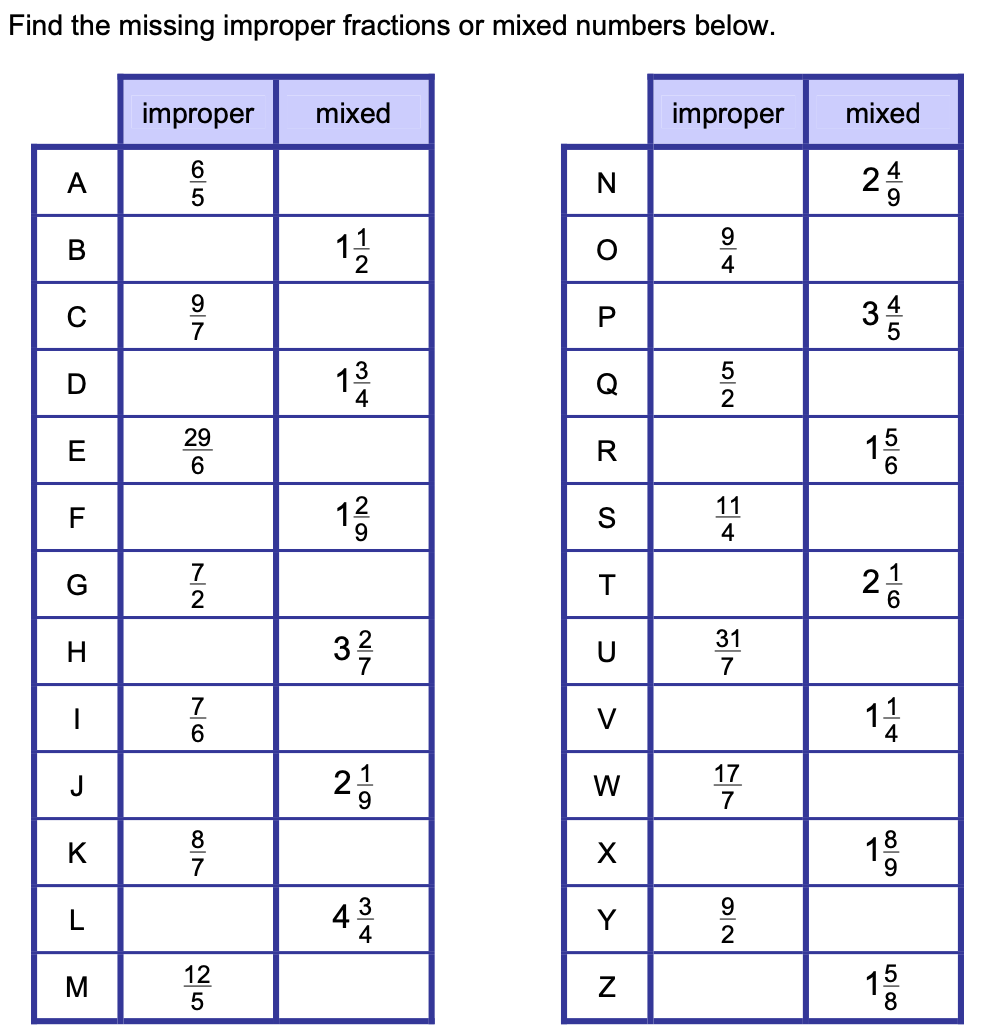 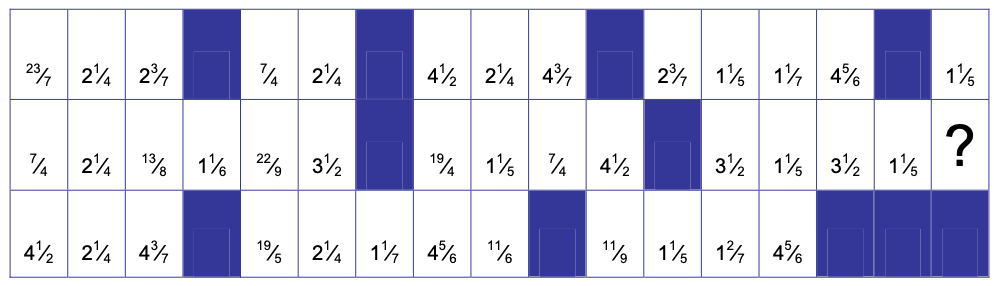 Answers
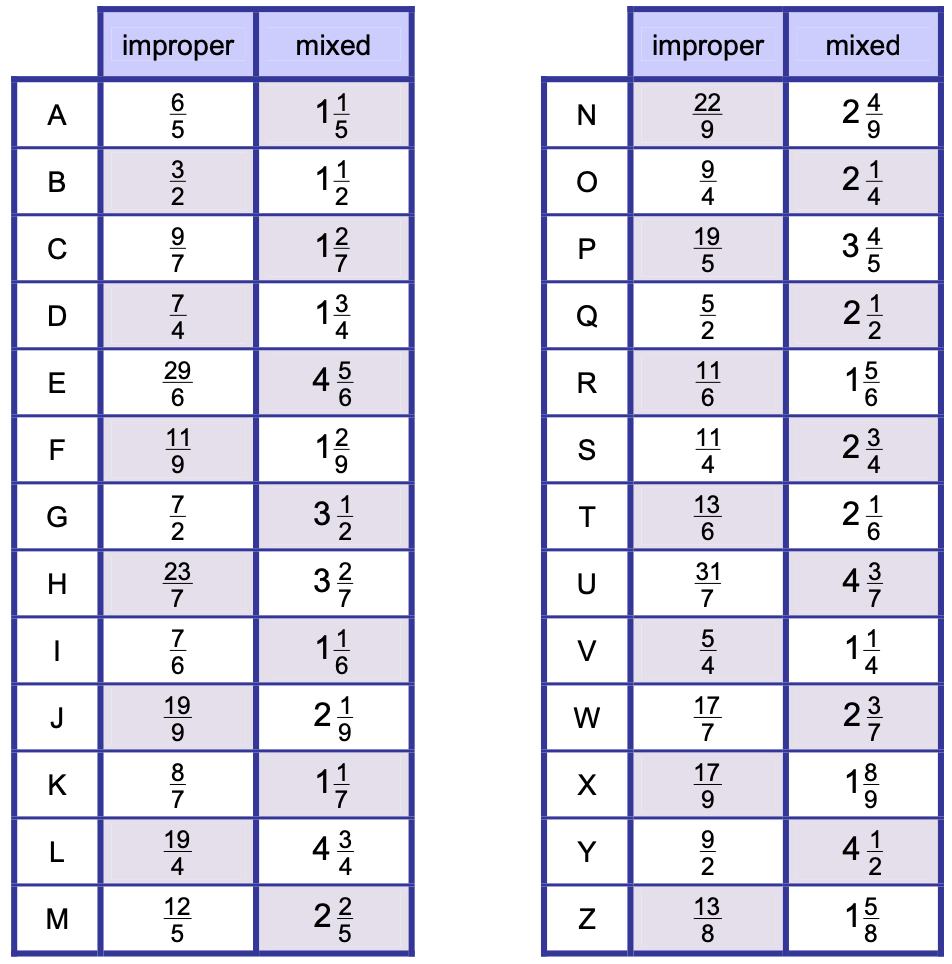 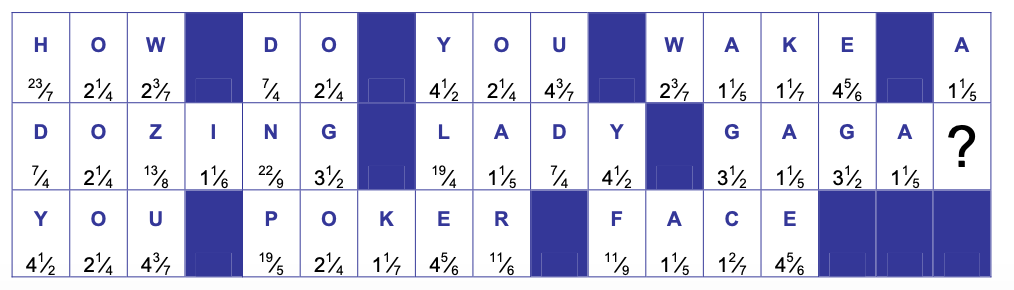 Reciprocals
Reciprocals
Steps
Step 1:
Make sure the number is in a fraction form

Step 2: 
Switch the numerator and denominator around
If a question as you to explain what a reciprocal is then say the product of a number and its reciprocal equals to 1
Class example
Questions
3. Write down the reciprocal of

4. Write down the reciprocal of
5. Write down the reciprocal of
		
6. Write down the reciprocal of